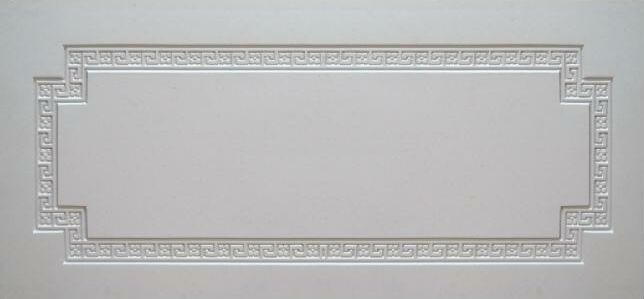 ΑΡΧΙΜΕΔ
ΔΕΜΘΚΡΙΤ
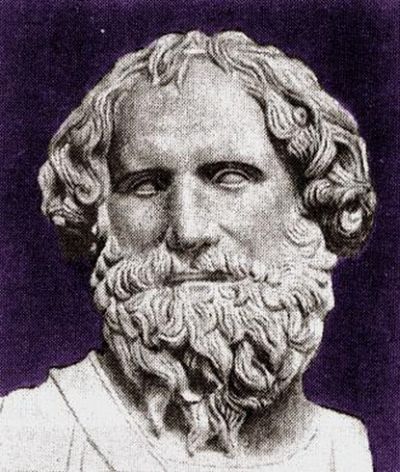 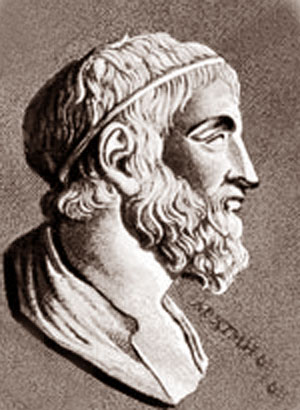 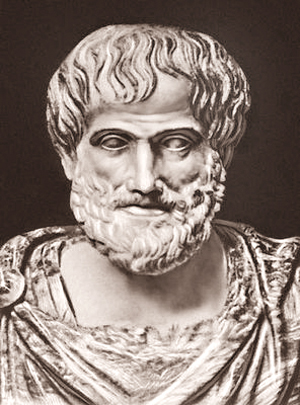 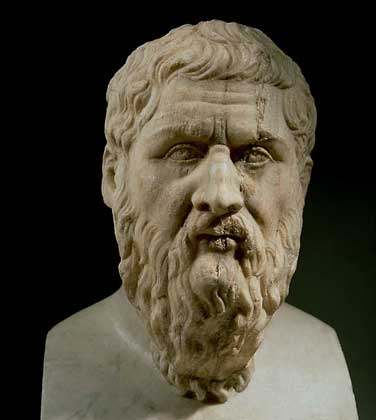 ПЛАТОН
ΑΡΙΣΤΘΤΕΛ
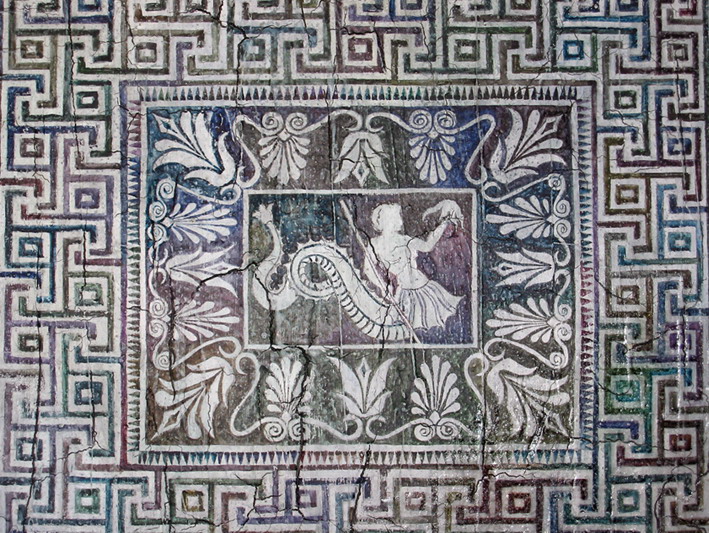 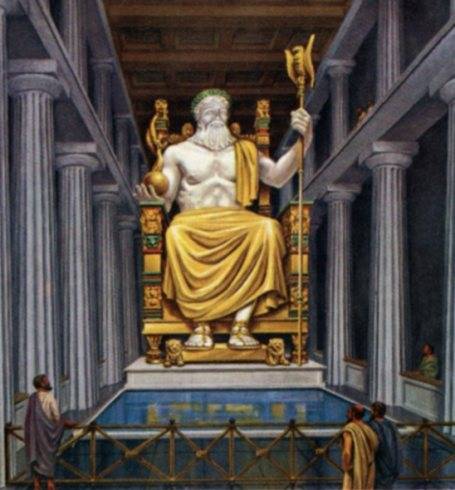 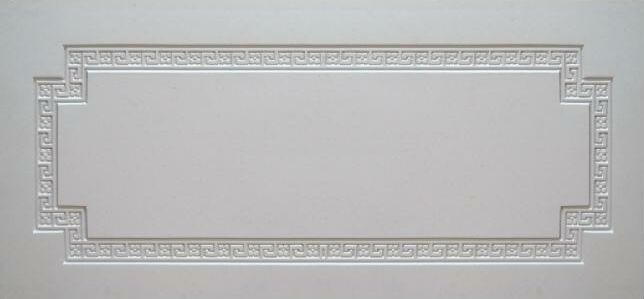 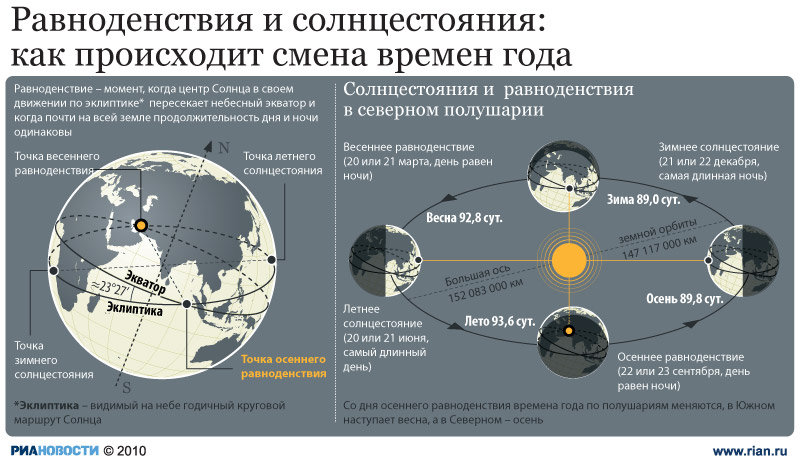 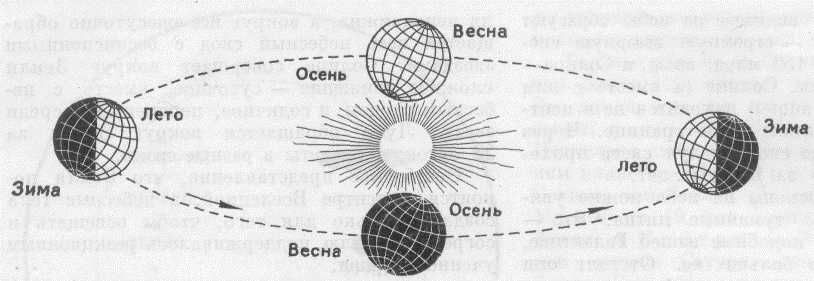 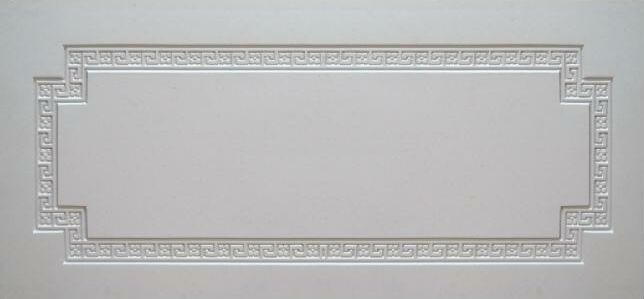 ΤЕНЬ И ПОЛУТЕНЬ
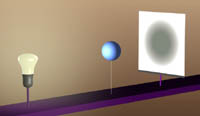 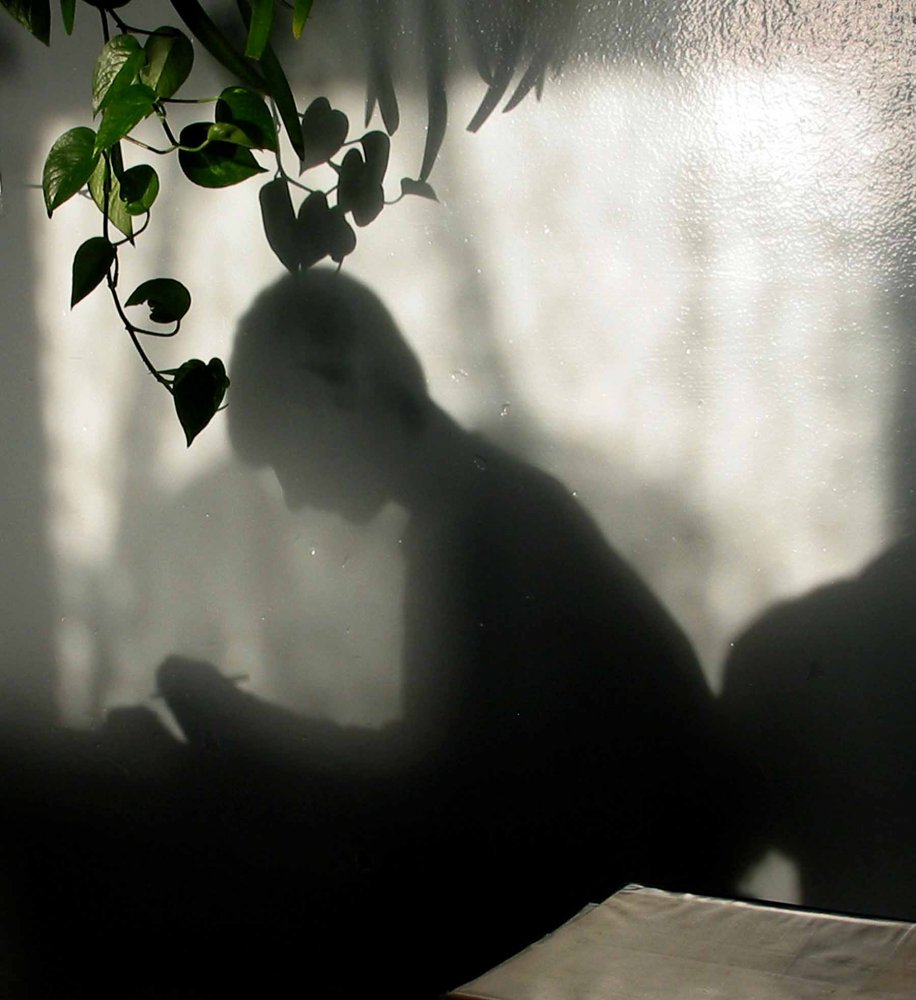 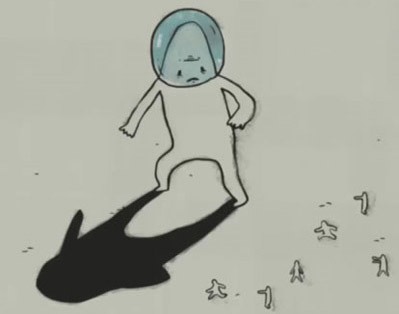 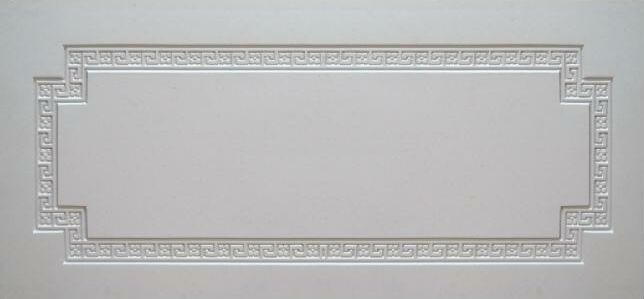 СОЛНЕЧНЫЕ  ЧАСЫ
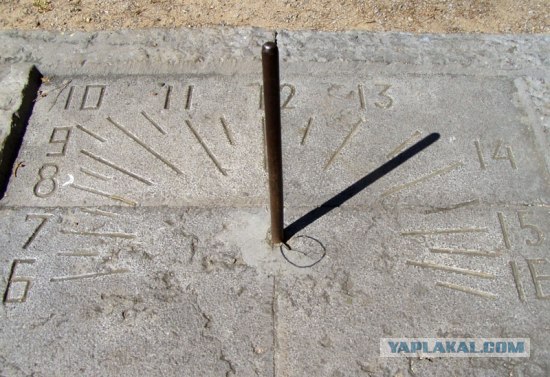 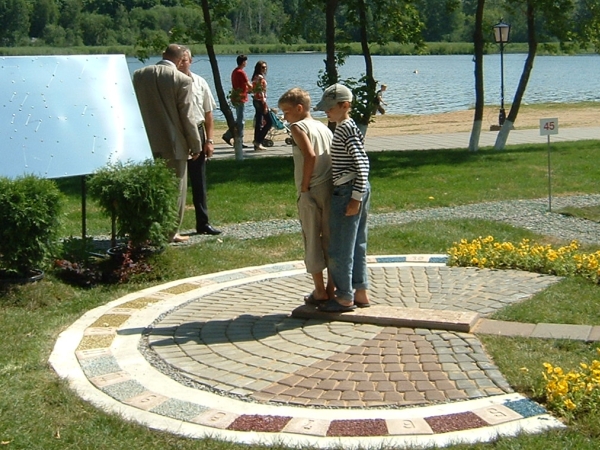 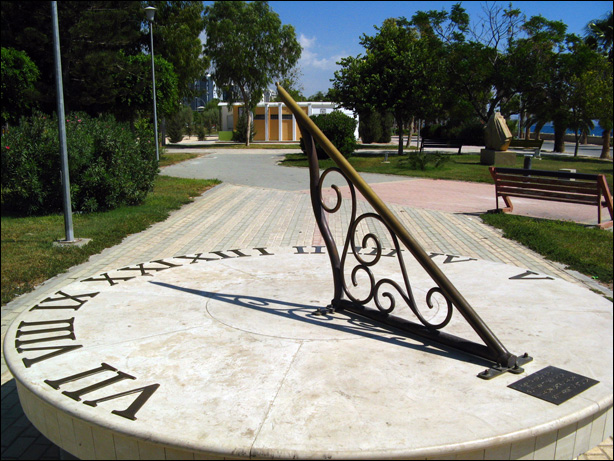 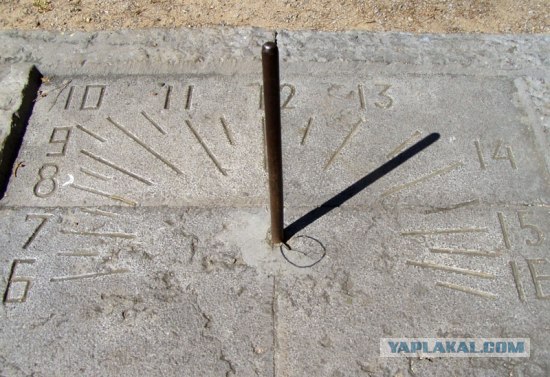 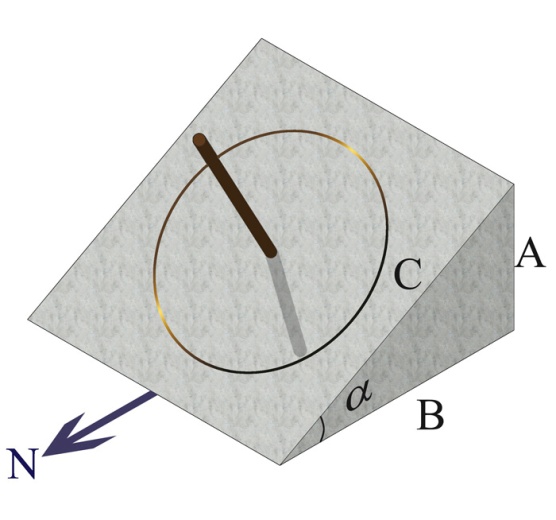 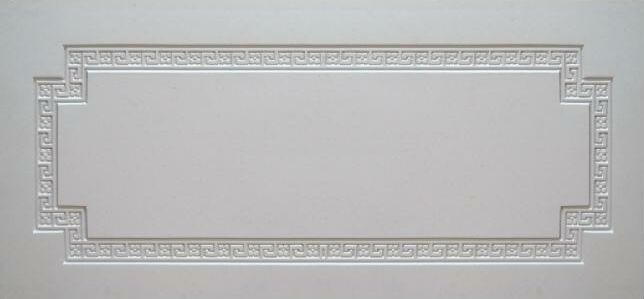 СОЛНЕЧНЫЕ  ЗАТМЕНИЯ
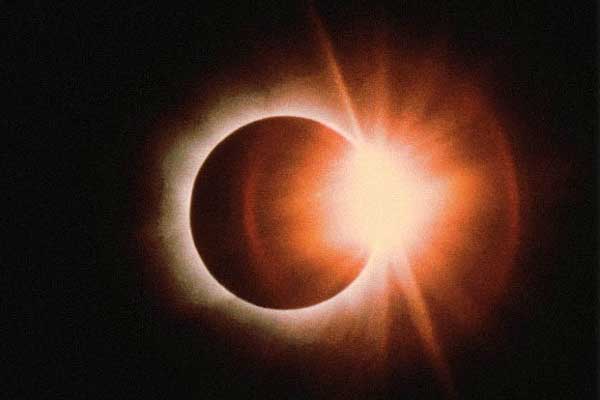 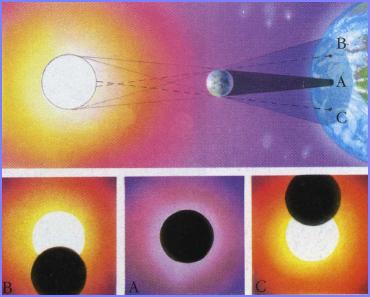 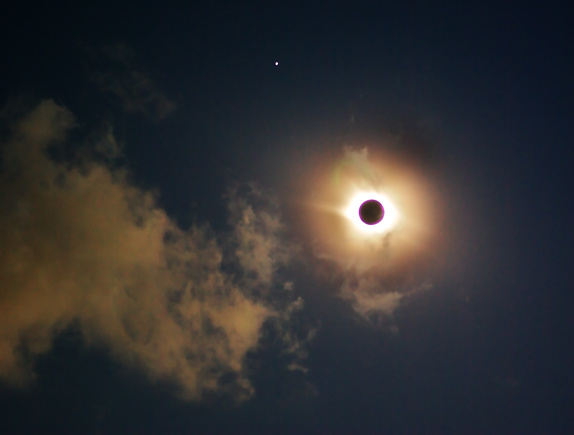 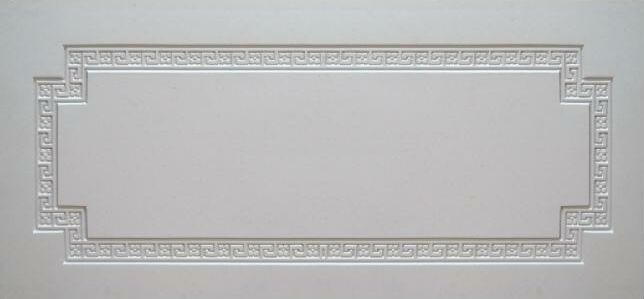 ЛУННЫЕ  ЗАТМЕНИЯ
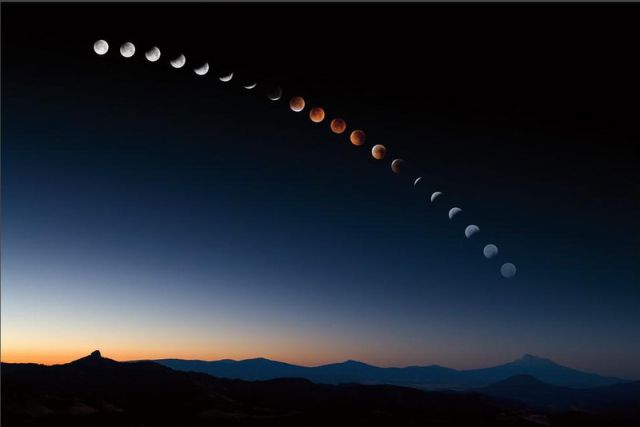 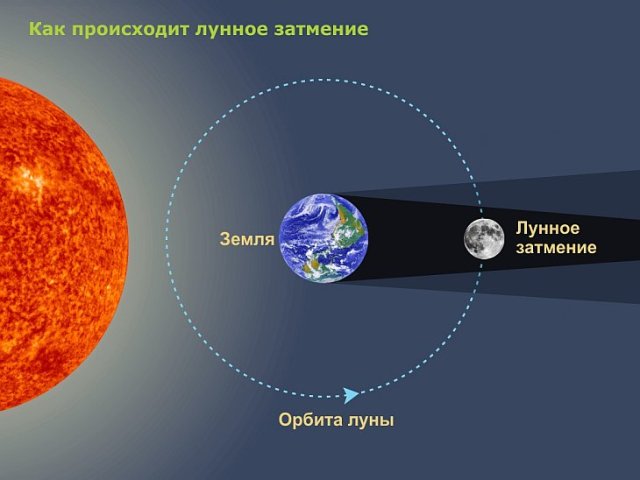 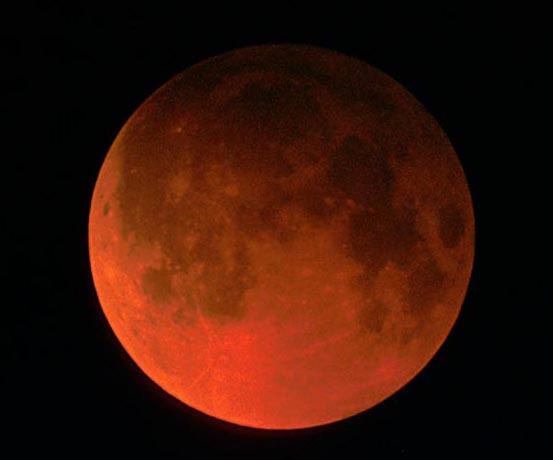 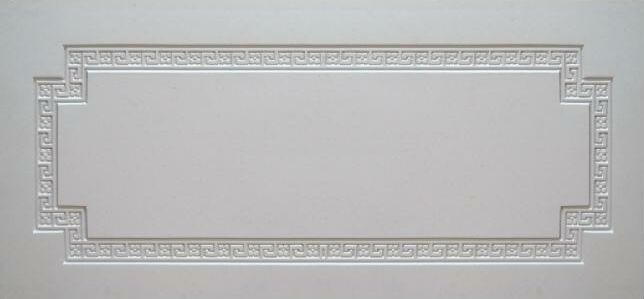 В  однородной  среде  свет  распространяется  
ПРЯМОЛИНЕЙНО!
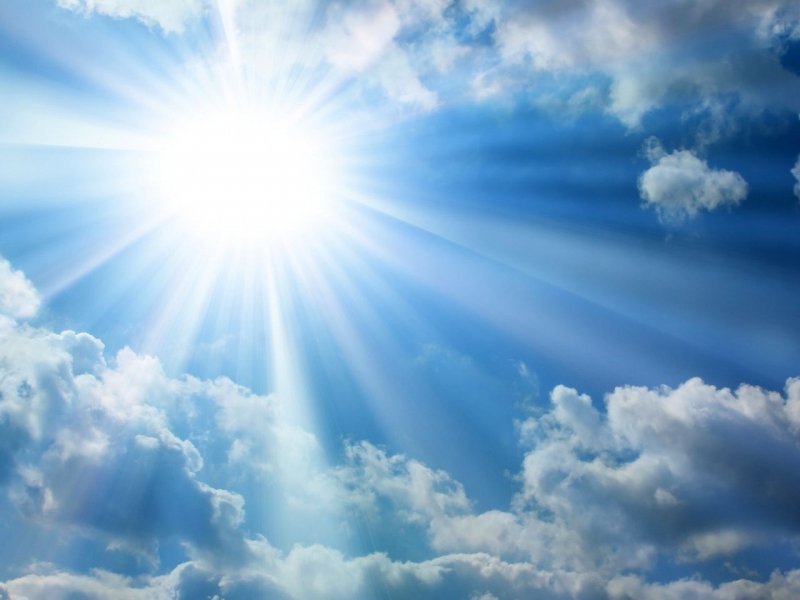 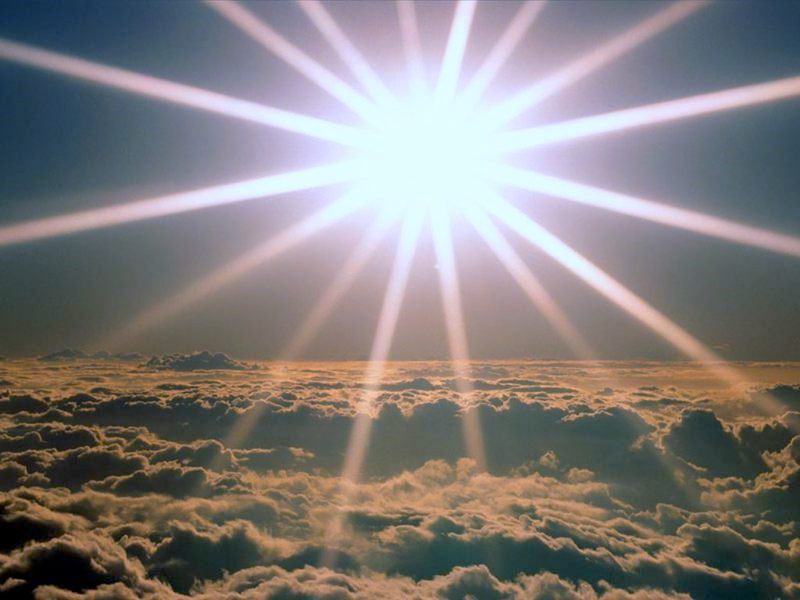 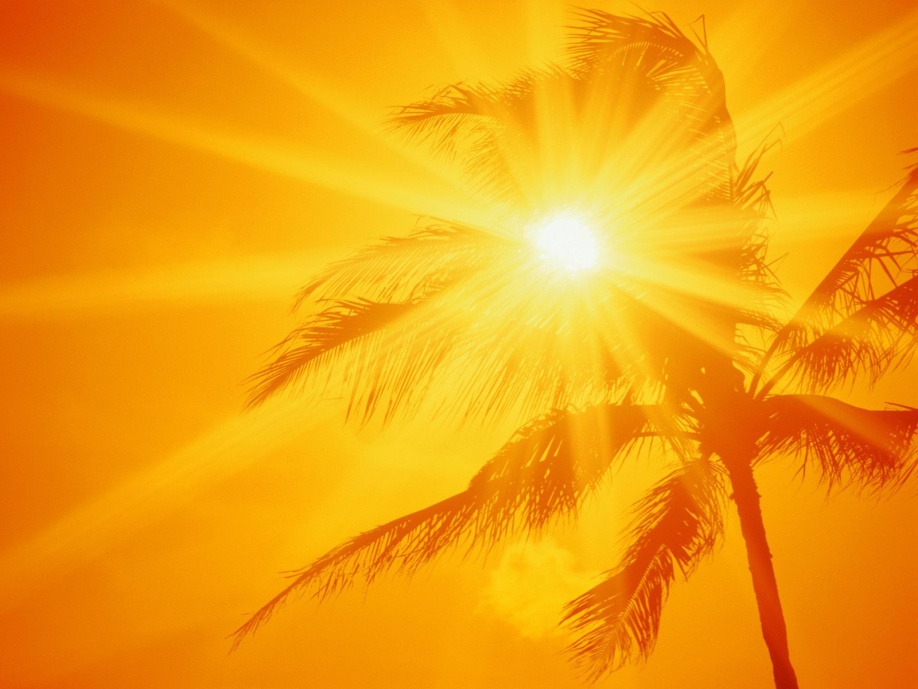 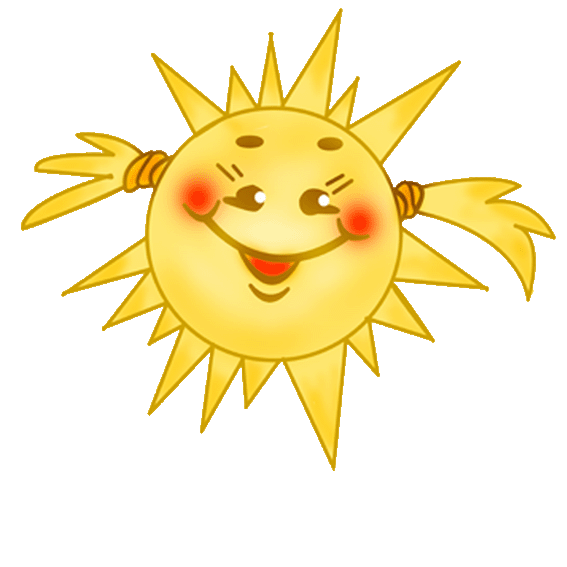 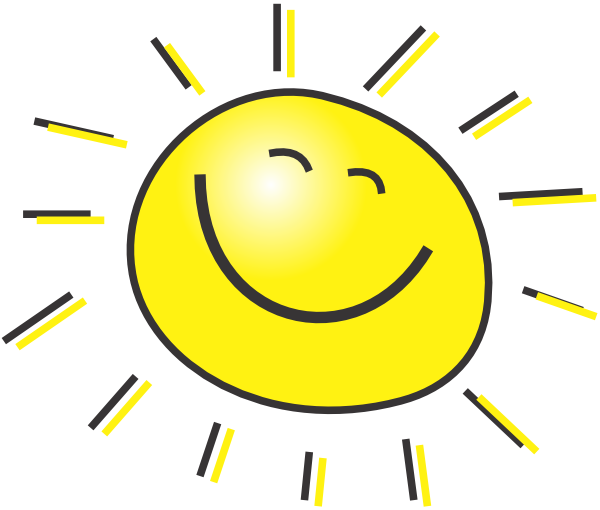